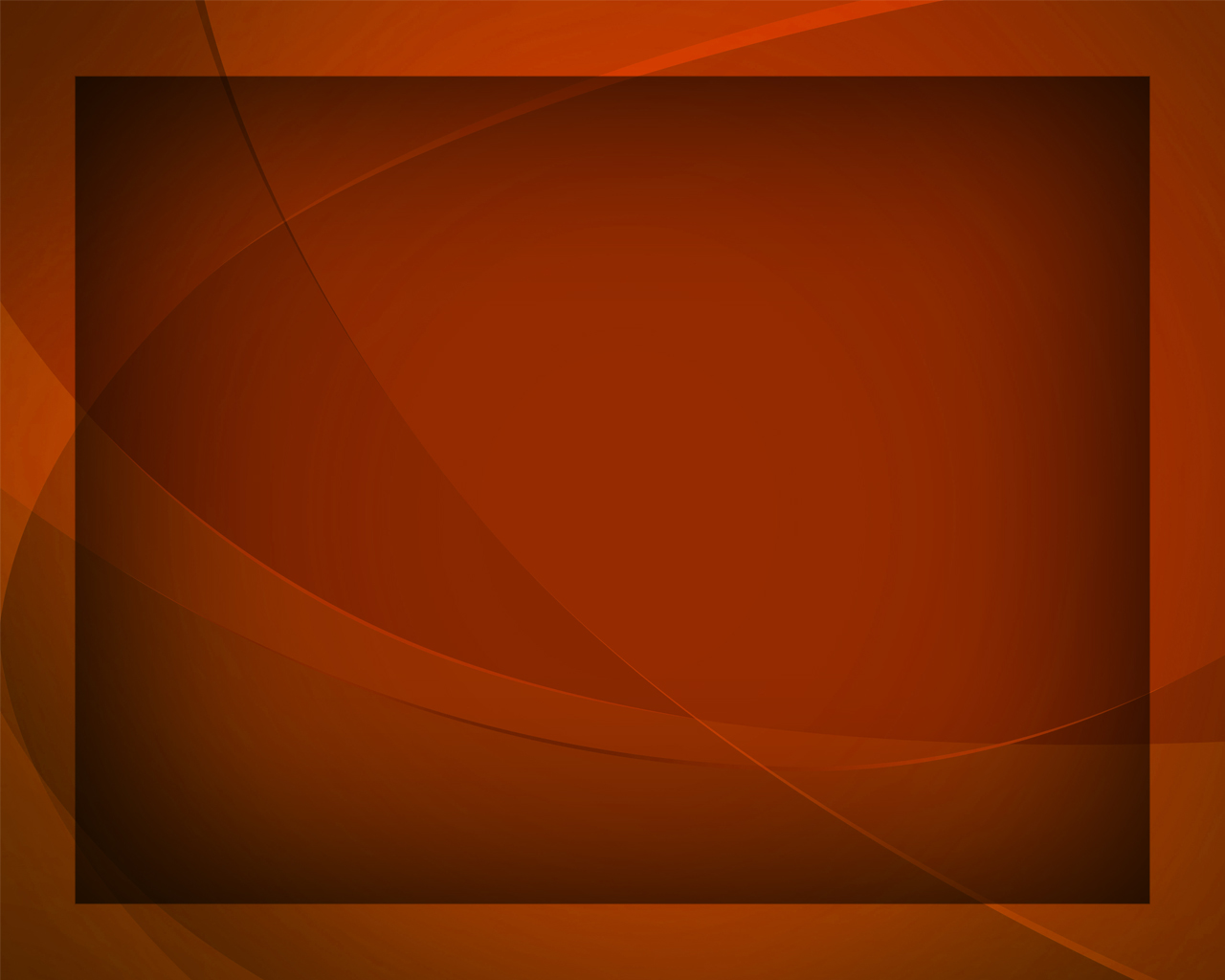 Прими, Господь,
благодаренье
Гимны надежды №96
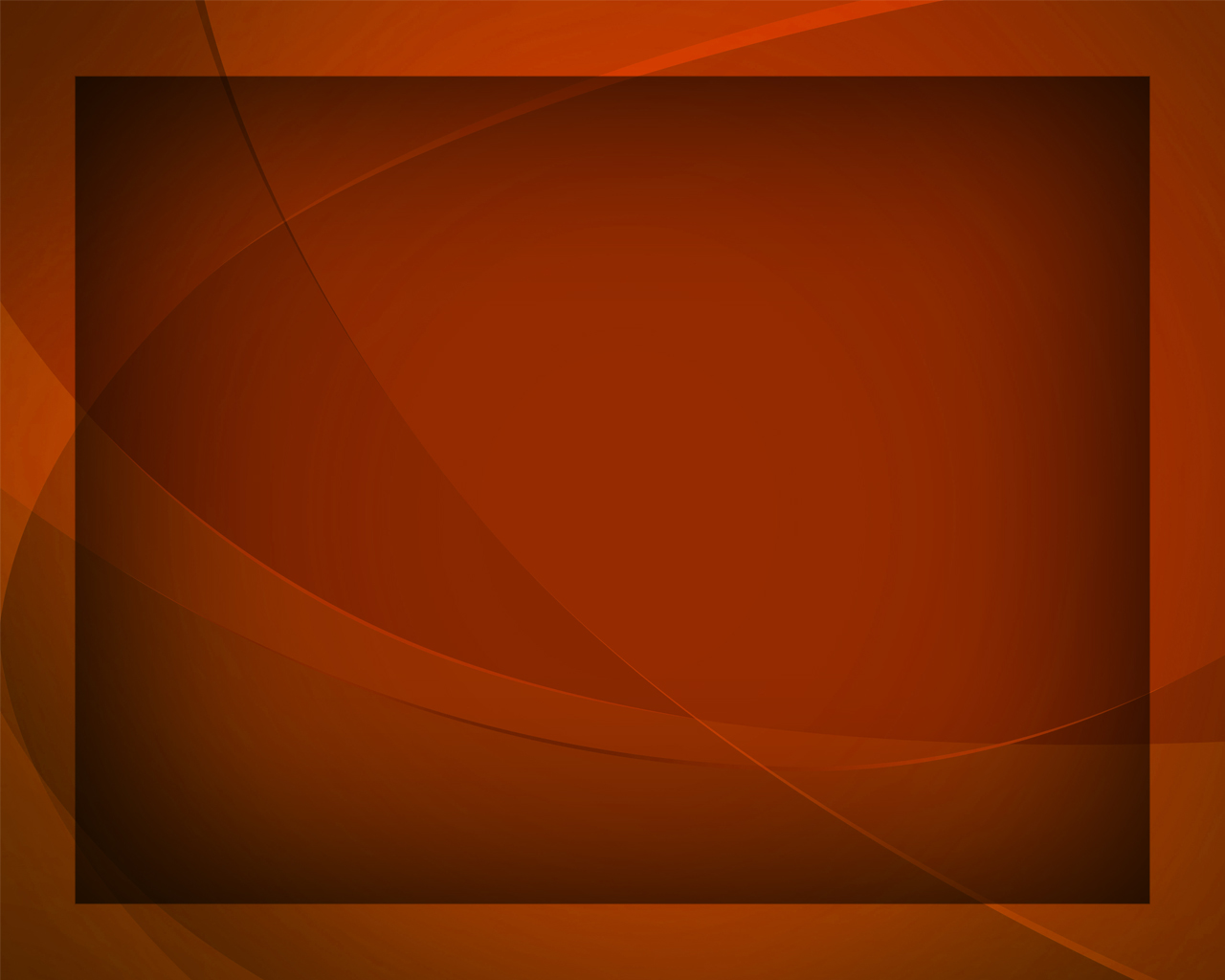 Прими, Господь, моё благодаренье, 
Слова мои, 
на жертвенник куренья,
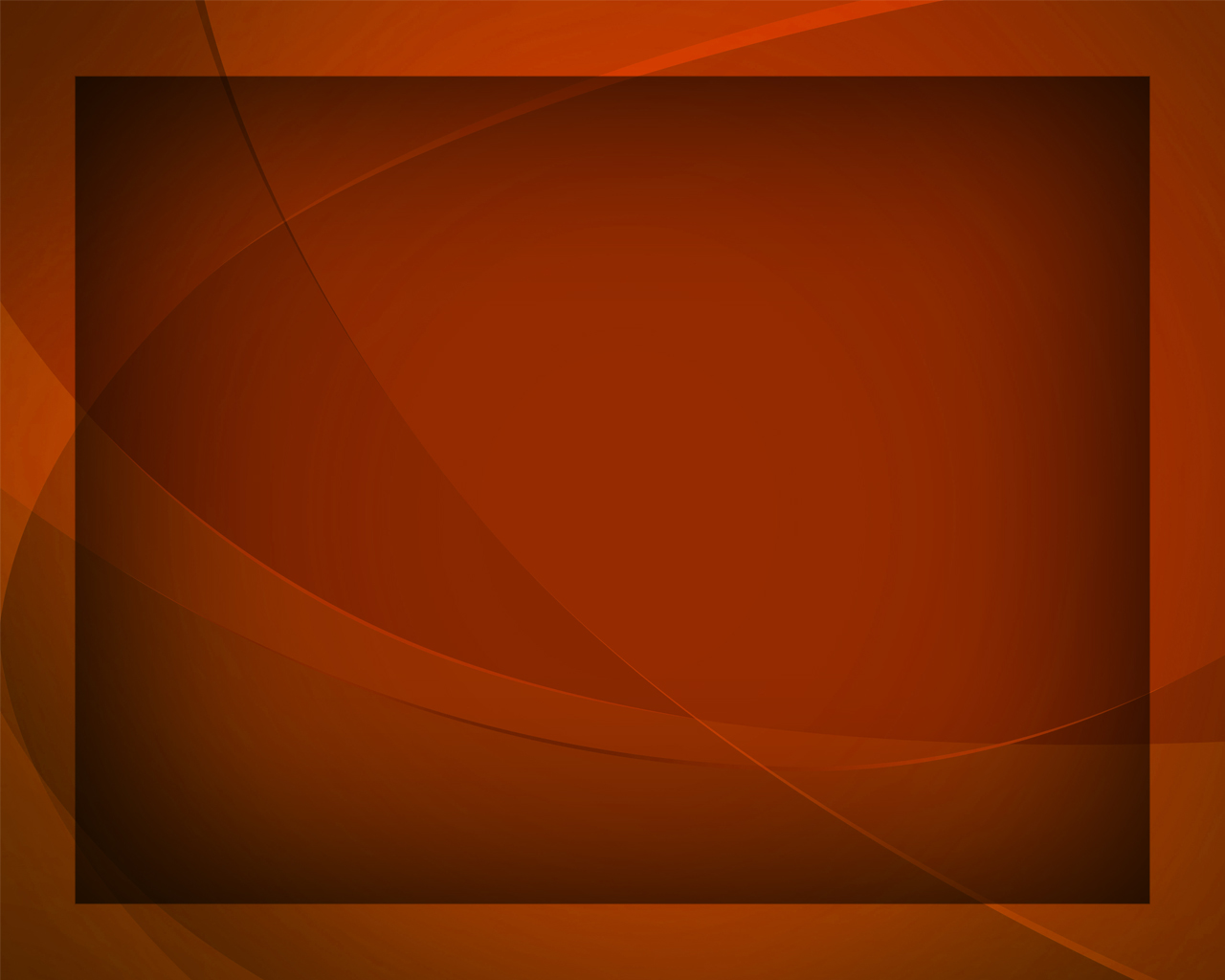 Как дар ничтожный, 
дар любви моей, 
Прими, Господь, 
в любви Своей.
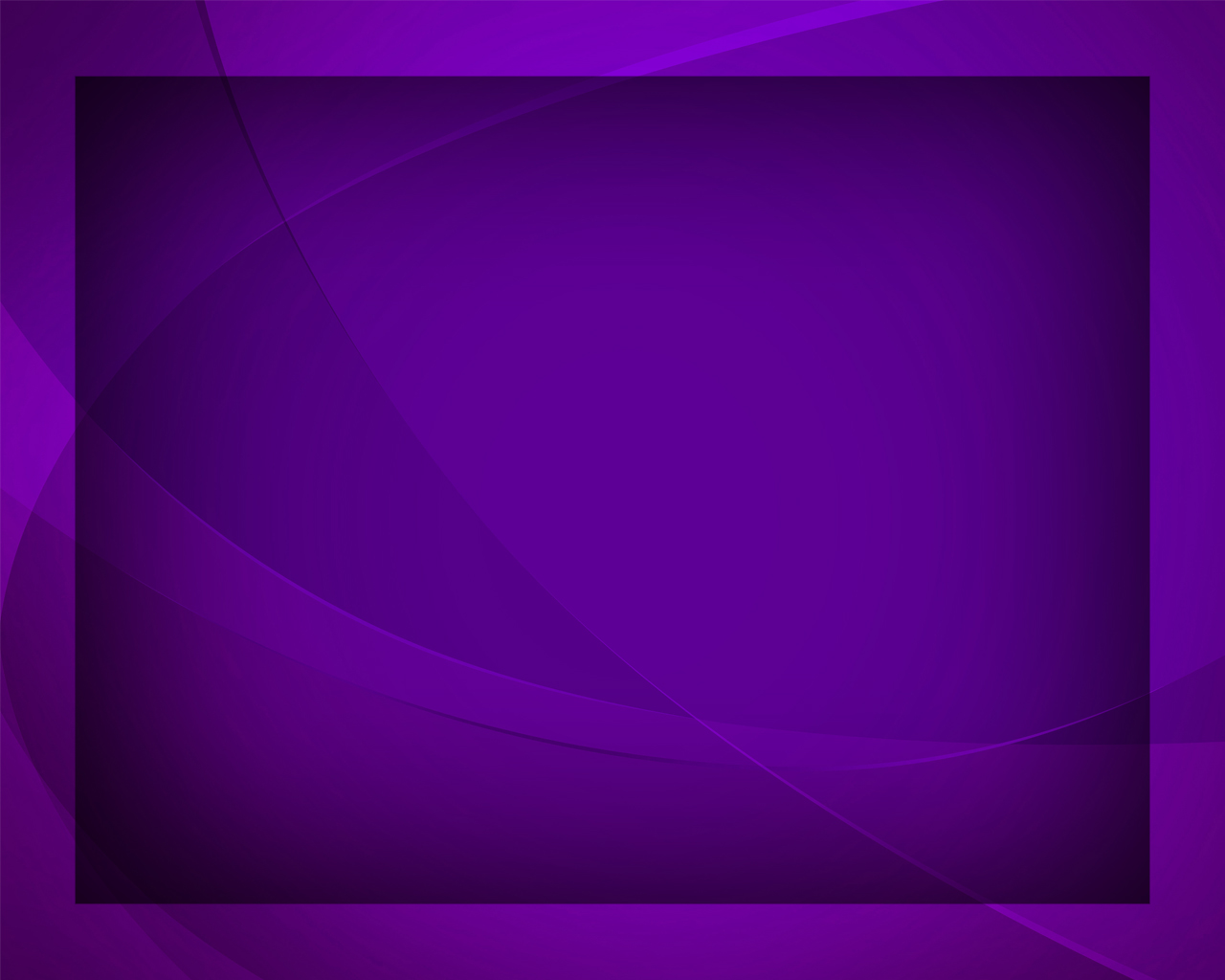 Прими, Господь, моё благодаренье 
За солнца свет, 
за вешнее цветенье,
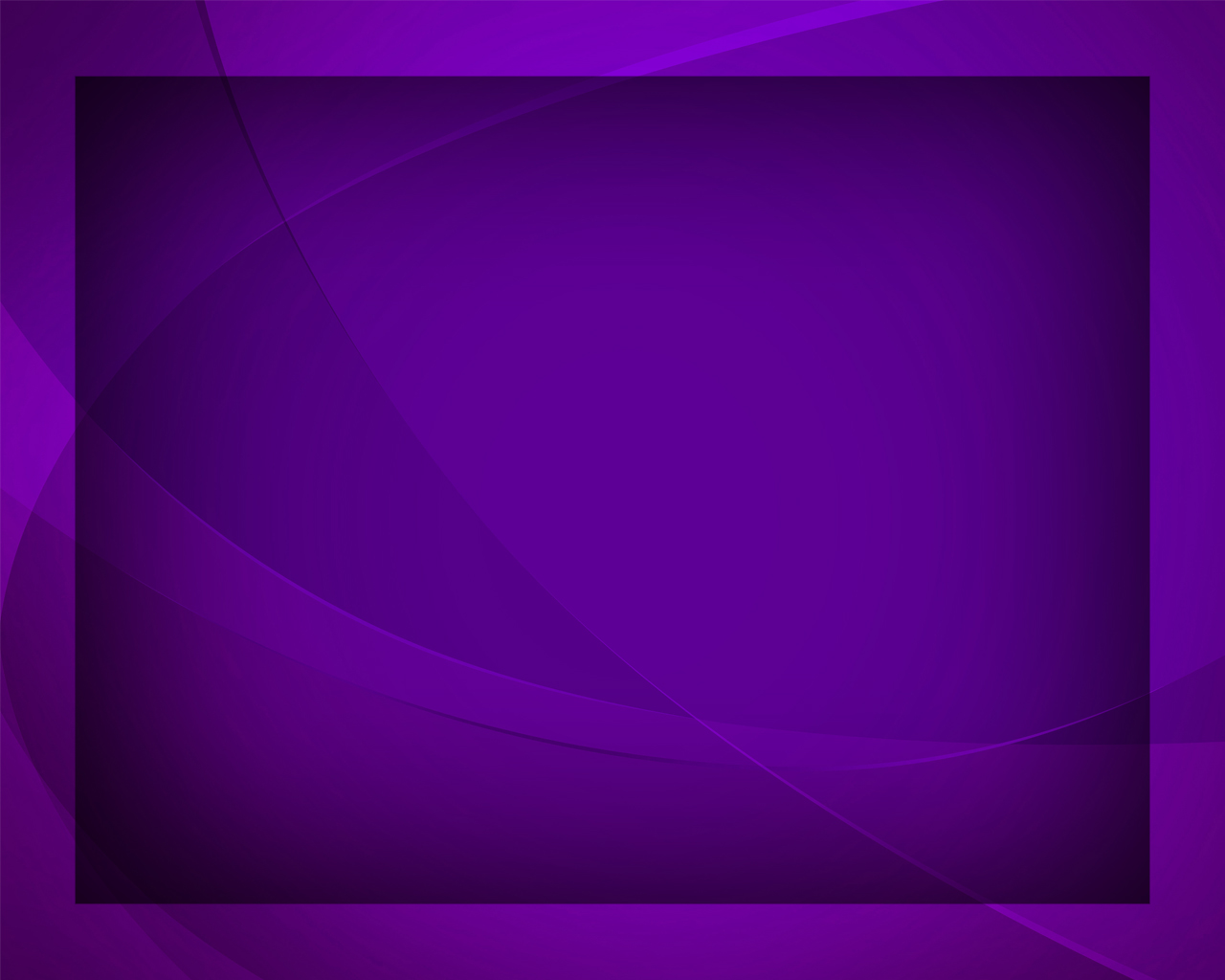 За красоту лесов, садов, полей, 
Прими, Господь,
 в любви Своей.
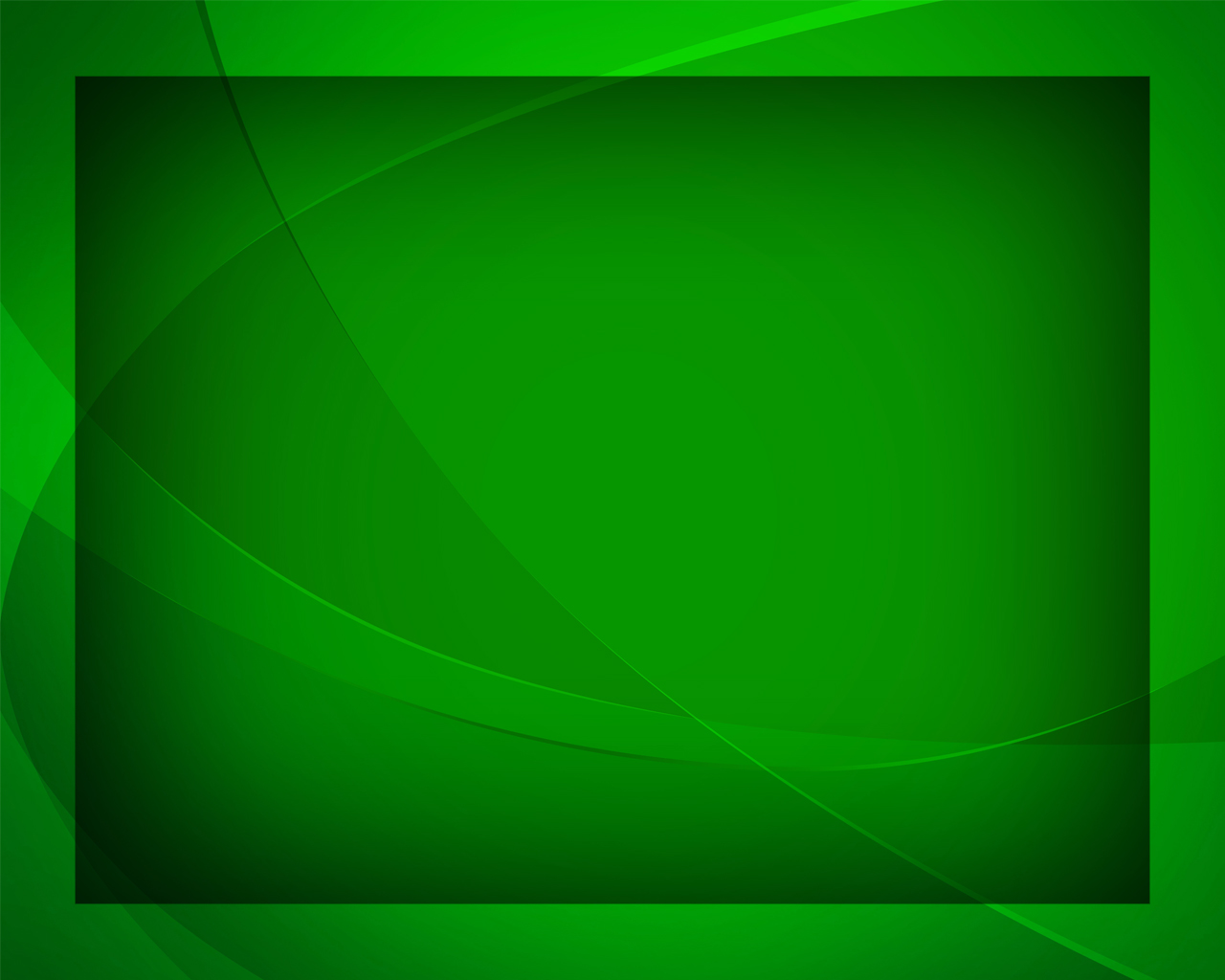 Прими, Господь, моё благодаренье 
За все дары земли произведенья
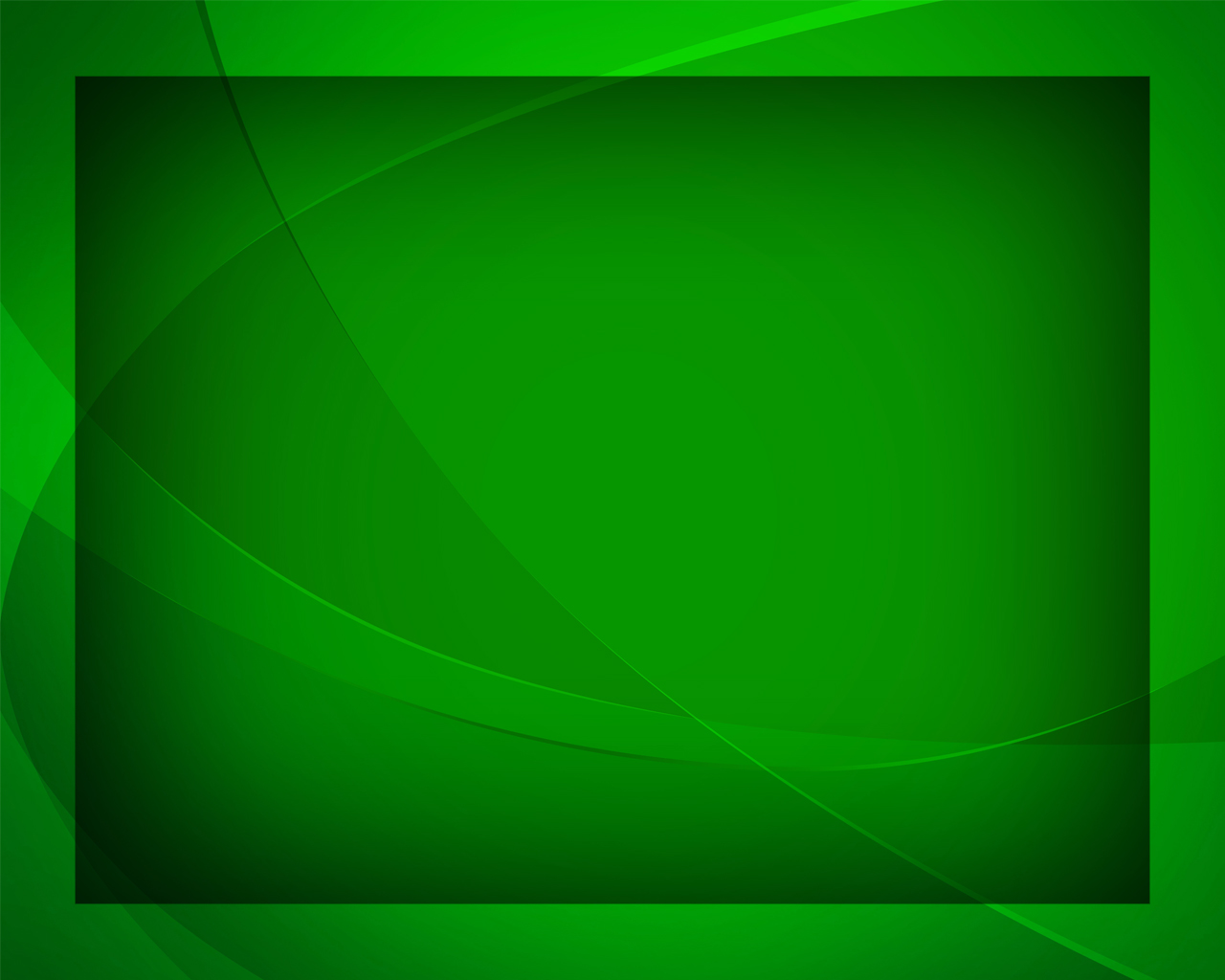 И за хлеба, 
что собраны 
с полей, 
Прими, Господь,
 в любви Своей.
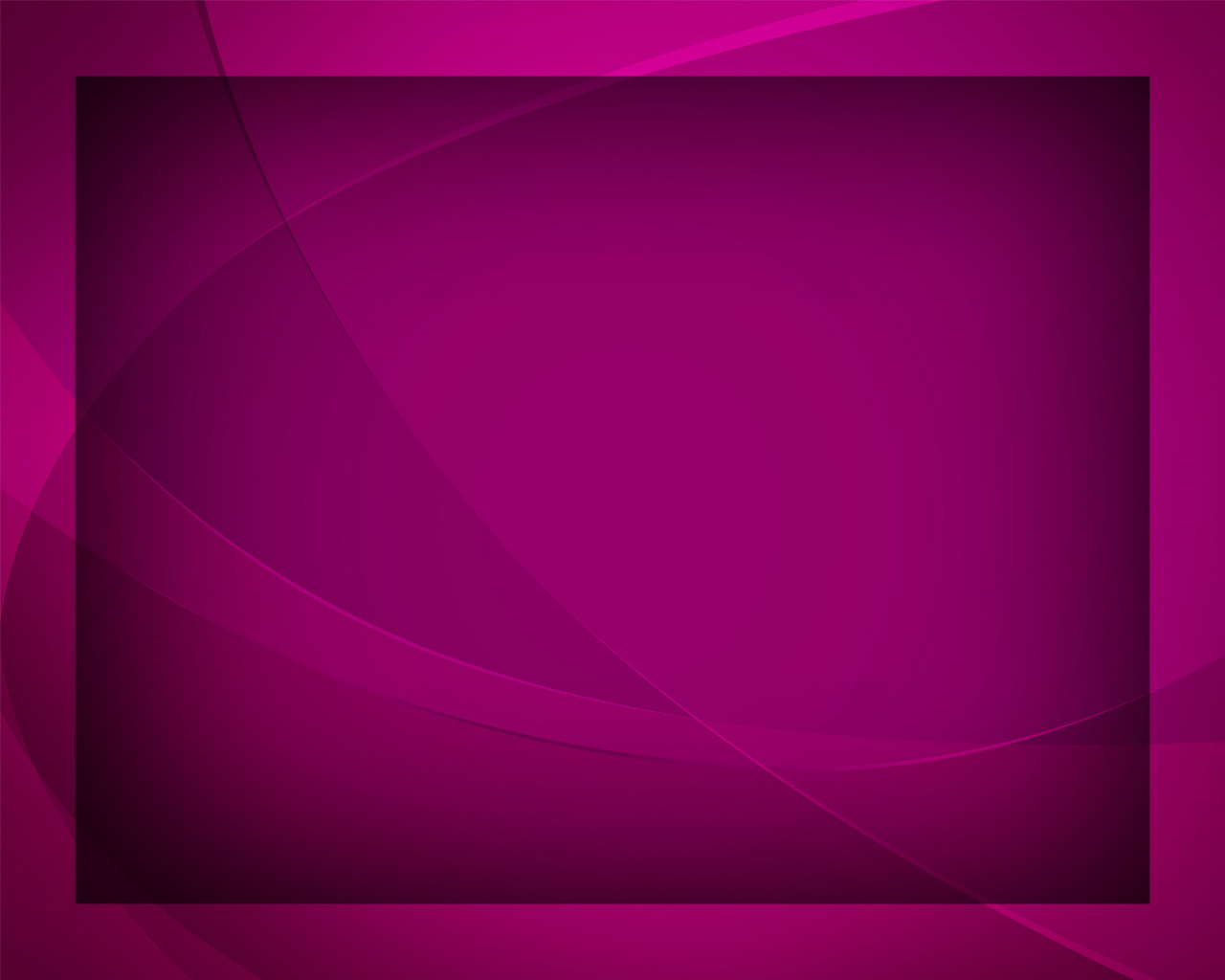 Прими, Господь, моё благодаренье, 
За щедрый год, 
за все благословенья,
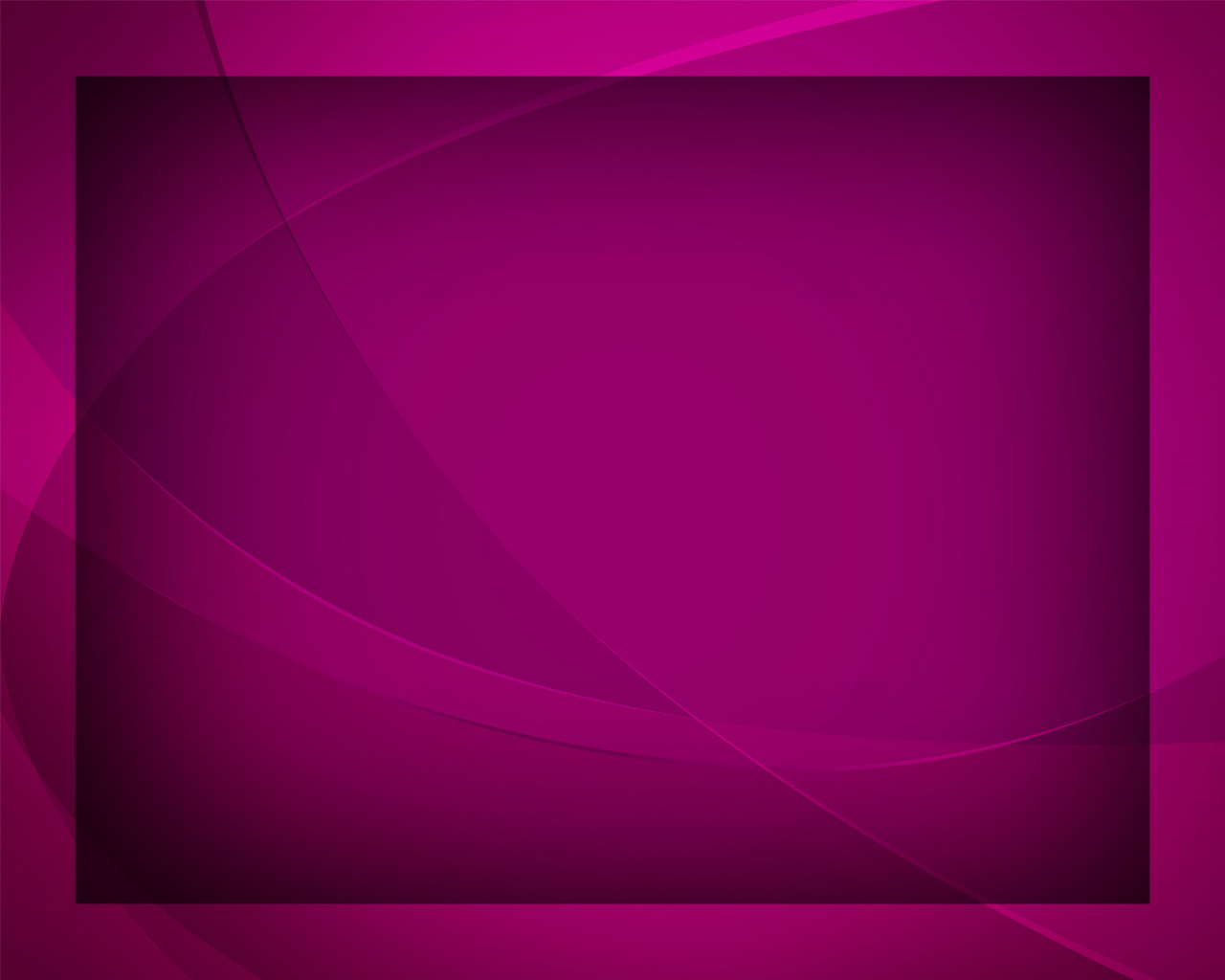 За то, что Ты хранил Своих детей, 
Прими, Господь, 
в любви Своей.
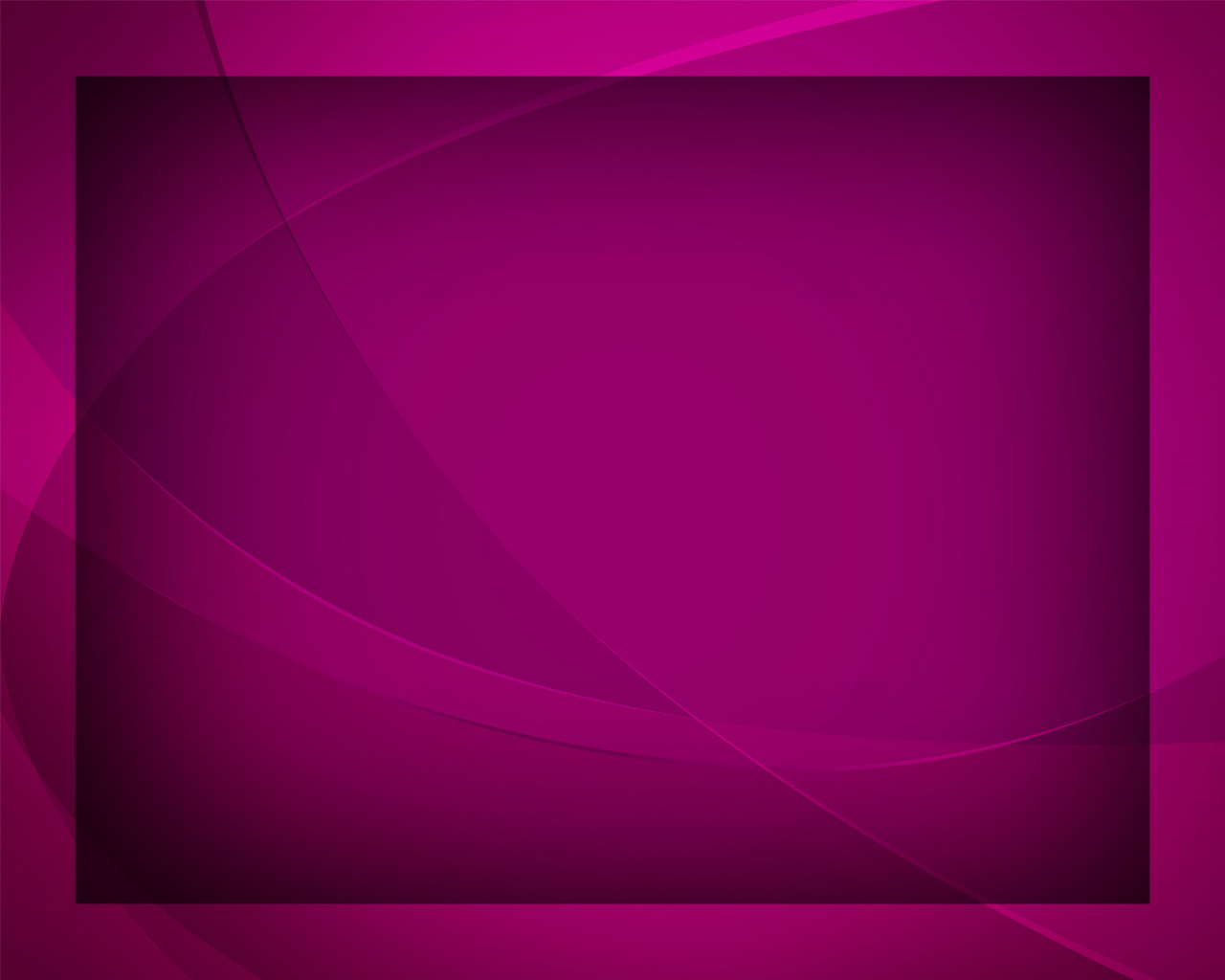